Big Question: How does the symbol of light help us to understand the meaning of Christmas for Christians?
YEAR GROUP TWO
CORE CONCEPT: INCARNATION
Weekly questions:
Week 1:  What does Jesus mean when He says, “I am the light of the world?”    Week 2:  What do you think the most important symbol on the Christingle is and why? Week 3:  How and why do artists use the symbol of light in their religious paintings?  Week 4:  Who is your guiding light?
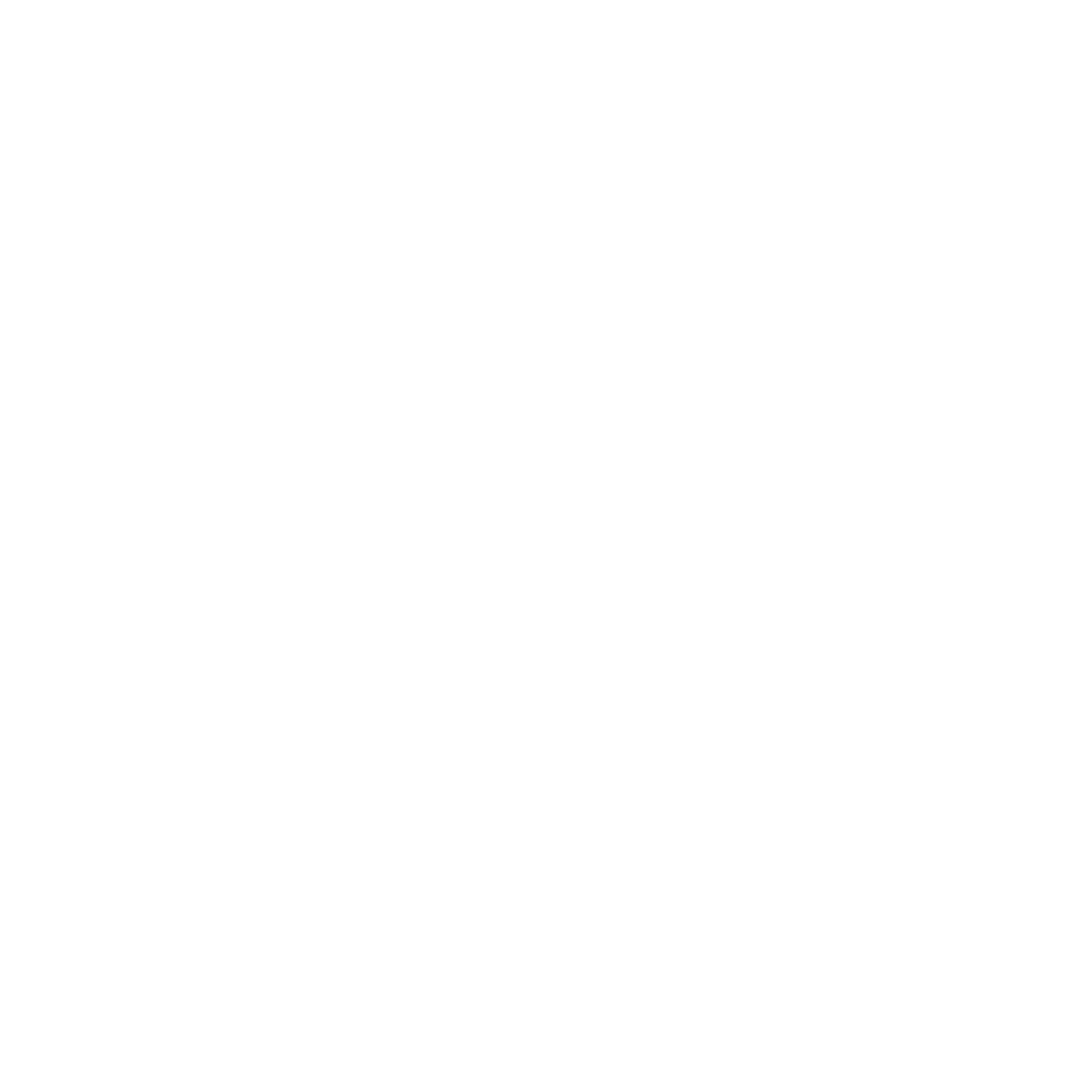 What a child needs to know and remember by the end of the unit:
To know and remember the meaning of the core concept:  Incarnation.
To understand why Jesus referred to himself as the light of the world.
To know and remember the meaning of the symbols in the Christingle.
To know and remember the key religious vocabulary and what each word means.
What a child should be able to do (Assessment):Ways of expressing meaning:
I can talk about Jesus as the light of the world.  (WT)
I recognise that religious symbols help explain a religious message.  (Exp)
I can use religious vocabulary to describe some of the different ways that believers see Jesus as their guiding light.  (GD)

Questions of values and commitments:
I can identify what is important to me and other people.  (WT)
I can express my own ideas and recognise that others may have a different idea.  (Exp)
I am beginning to make links with things that are important to me with the way I think and behave.  (GD)  (Eg – who my guiding light is and how they influence how I behave and think.)
Religious vocabulary:
Incarnation:  See background knowledge for teachers.
Christmas:  Christian Festival that marks the birth of Jesus Christ.
Christingle:  See background knowledge for teachers.
Light of the world:  See background knowledge for teachers.
Holy: To be set apart, belonging to or devoted to God.
Halo:  A circle of light shown around or above the head of a holy person or saint to represent their holiness.
Sensitivities:
 
Be mindful of pupils’ cultural backgrounds and beliefs.
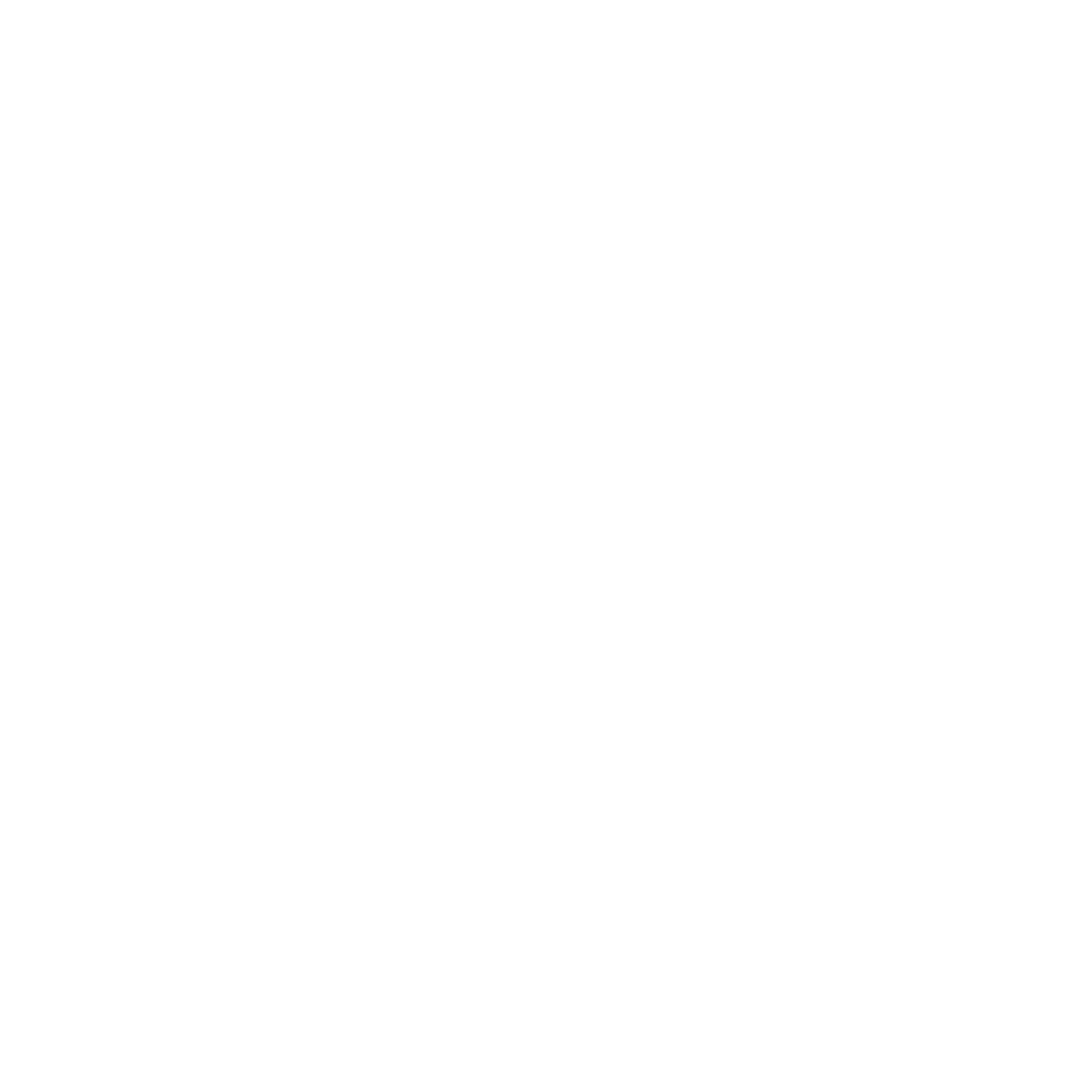 Background knowledge for teachers
YEAR GROUP TWO
Incarnation:
God comes to live amongst His creation in the form of Jesus.  Jesus is both human and divine.  Incarnation means that Jesus is God in the flesh.  

To note: Jesus has always existed as God. He is part of the Trinity that has been present from the very beginning of time.  Misconception: Jesus appeared at Christmas and was not in existence before then.

Biblical text analysis:  John 8: 12
Jesus spoke to the Pharisees again. “I am the light of the world,” he said. “Whoever follows me will have the light of life and will never walk in darkness.”  Good News Bible.
CORE CONCEPT: INCARNATION
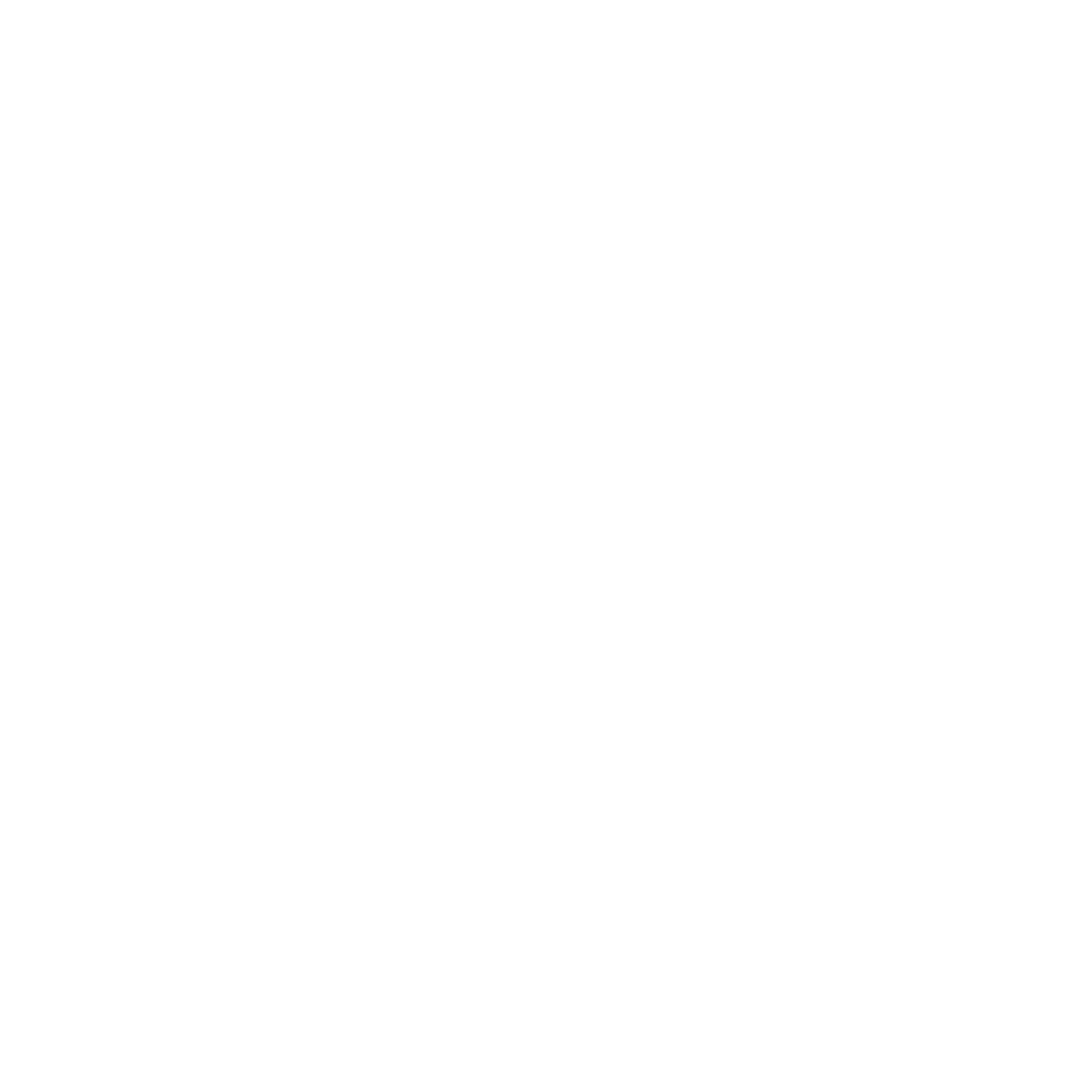 Chapter Summary  
https://www.bibleref.com/John/8/John-8-12.html
 
The Christingle:
Notes:  Include any key information here…
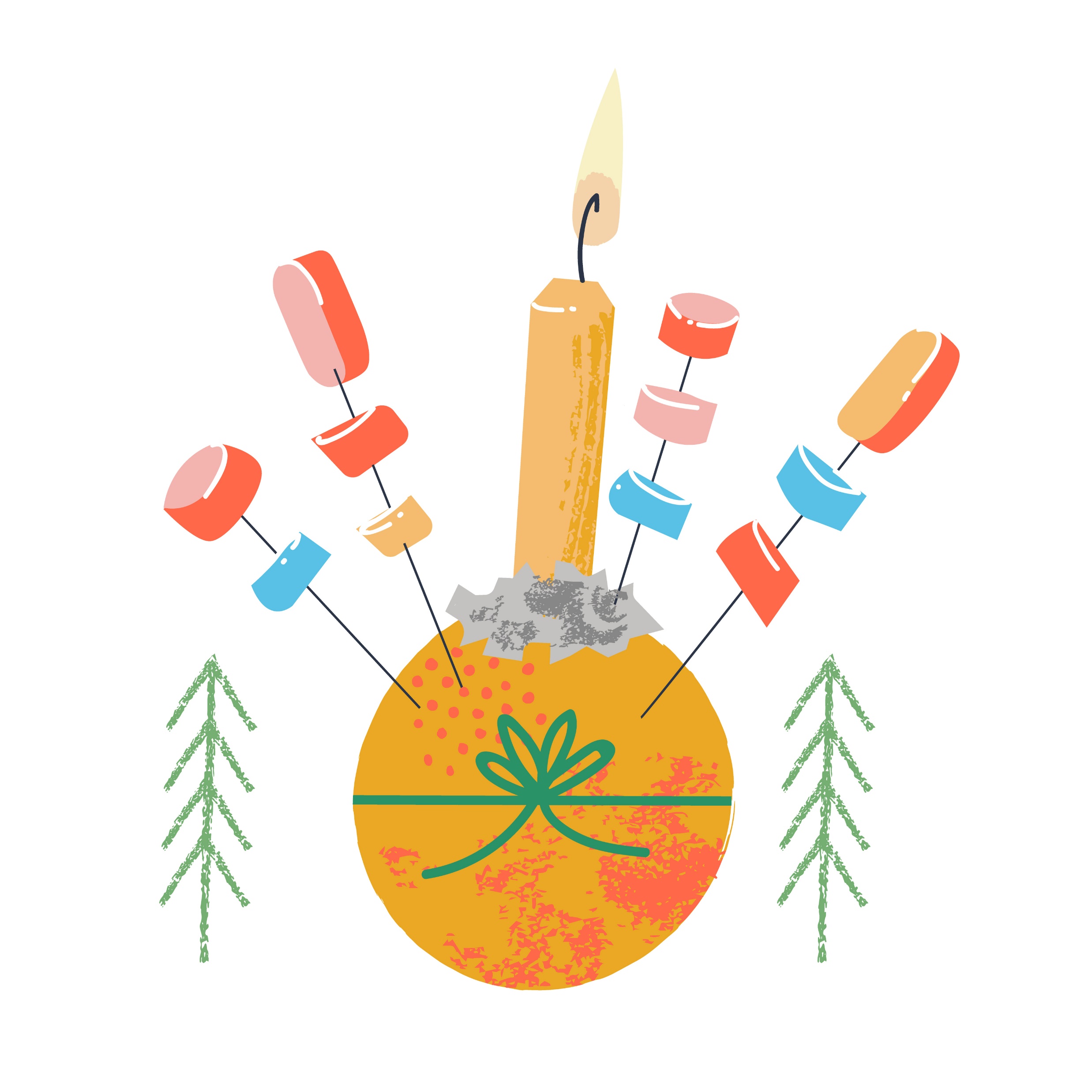 https://www.childrenssociety.org.uk/how-you-can-help/fundraise-and-events/christingle/what-is-christingle
 
 
Holman Hunt:  The light of the world.  The link below will give you an explanation of the meaning behind the painting. 
 
https://www.stpauls.co.uk/documents/Education/Light%20of%20the%20world%20booklet.pdf
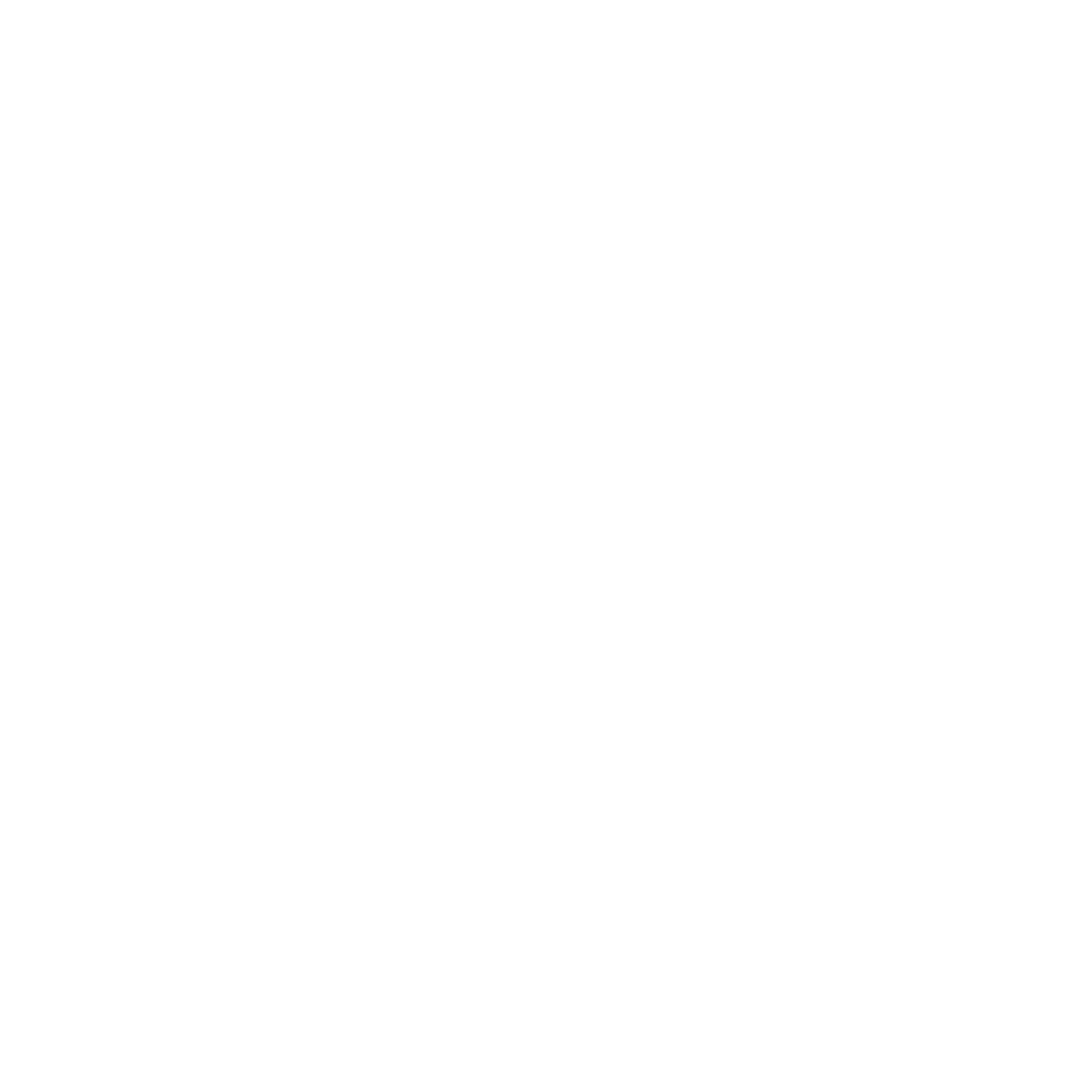 YEAR GROUP TWO
Lesson 1: What does Jesus mean when He says, “I am the light of the world?”
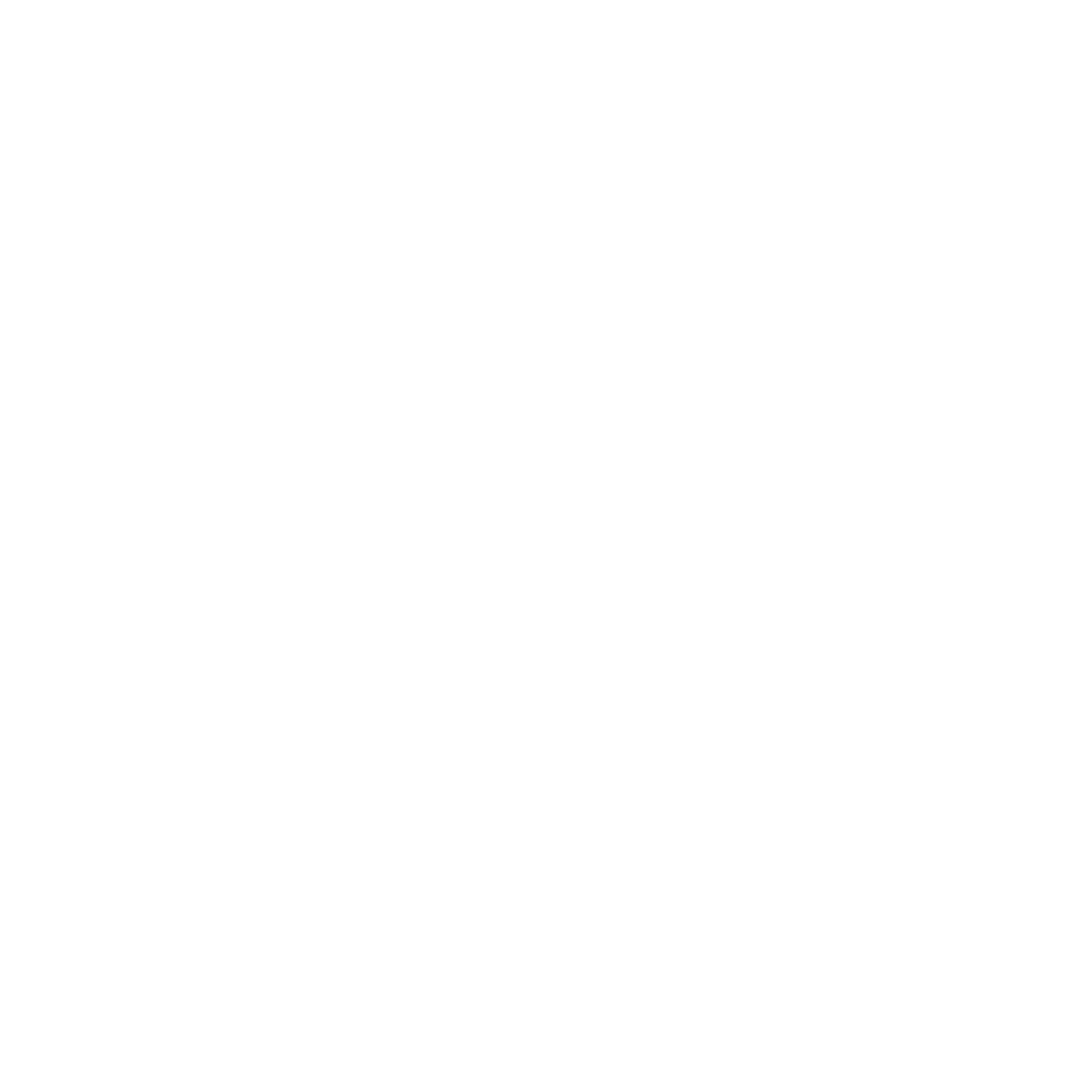 CORE CONCEPT: INCARNATION
Intention: 
To give pupils opportunities to:
Talk about what the words light and dark mean to them.
Begin to understand what Jesus meant when He said ‘ I am the light of the world.”
Begin to express their own ideas.
Key religious vocabulary:  Incarnation, Light of the world
Introduction:
 
Display a range of objects and pictures all related to light.
E.g.:  torches, bike light, fairy lights, candles, lightbulb, Birthday cake, natural light sources – sun, lighthouse, picture of Jesus
 
Key question:
What do all these things have in common?
Why do you think a picture of Jesus is in the mix?
 
Darken the room and only have a candle on.
 
Key questions:
How does it feel sitting here with very little light?
What does the light help us to do?
Can you think of other situations where having light is really important?  (Light house, streetlamps, traffic lights) 
What would happen if we blew the candle out?  How might we feel if we were sitting in darkness?
Do we feel different when we are sitting in the light?

Draw out from the pupils the different emotions/feelings associated with darkness and light.
E.g.:  Darkness:   Fear, frightened, unsure, sad, worried.  Light:  Safe, happy, secure, protected.
Implementation:  
Outlining how to introduce the religious content in the classroom and create learning opportunities from it.
YEAR GROUP TWO
Lesson 1: What does Jesus mean when He says, “I am the light of the world?”
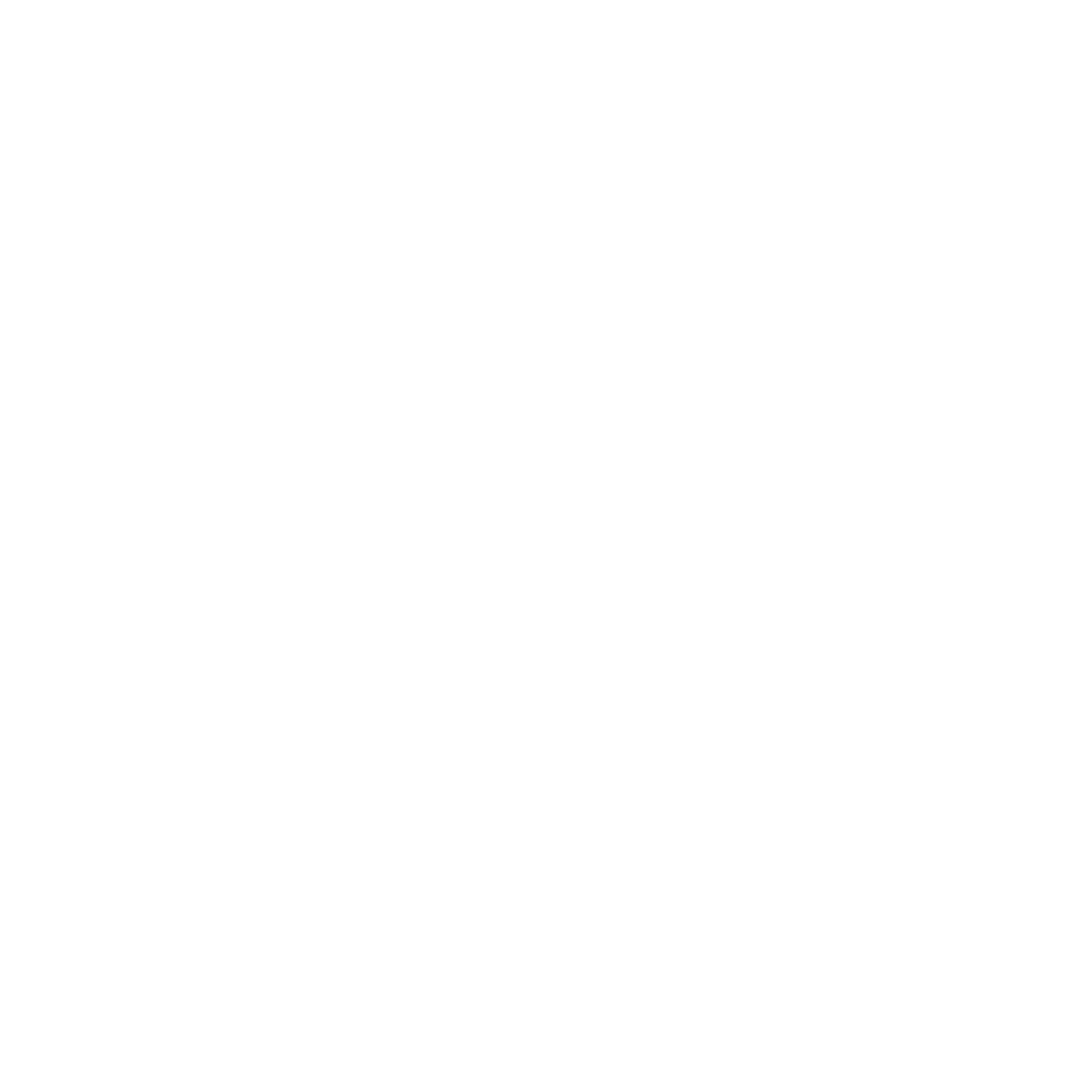 CORE CONCEPT: INCARNATION
Main teaching input:  (Investigate and explore)
Introduce the big question for the unit:  How does the symbol of light help us to understand the meaning of Christmas for Christians?	                                       
Introduce this week’s question:  What does Jesus mean when He says “I am the light of the world?”
Show a painting of Jesus as the light of the world (See appendix lesson 1)
 
Key questions:
What can you see in this painting?
What do you notice?
Do you see any light in this painting?
Where is the light?

Talk about how Jesus was called ‘the light of the world’ and that His birth was seen as a light for the dark world.  Refer to background knowledge for teachers. 
 
Key questions:
What do you think Jesus means when he says: - “I am the light of the world”?
Why do you think Jesus refers to himself as the light of the world?
 
Biblical text analysis:  John 8: 12
 
 Jesus spoke to the Pharisees again. “I am the light of the world,” he said. “Whoever follows me will have the light of life and will never walk in darkness.”  Good News Bible.
 
Talk with pupils about what this verse means:  Refer to background knowledge for teachers.
Implementation:  
Outlining how to introduce the religious content in the classroom and create learning opportunities from it.
YEAR GROUP TWO
Lesson 1: What does Jesus mean when He says, “I am the light of the world?”
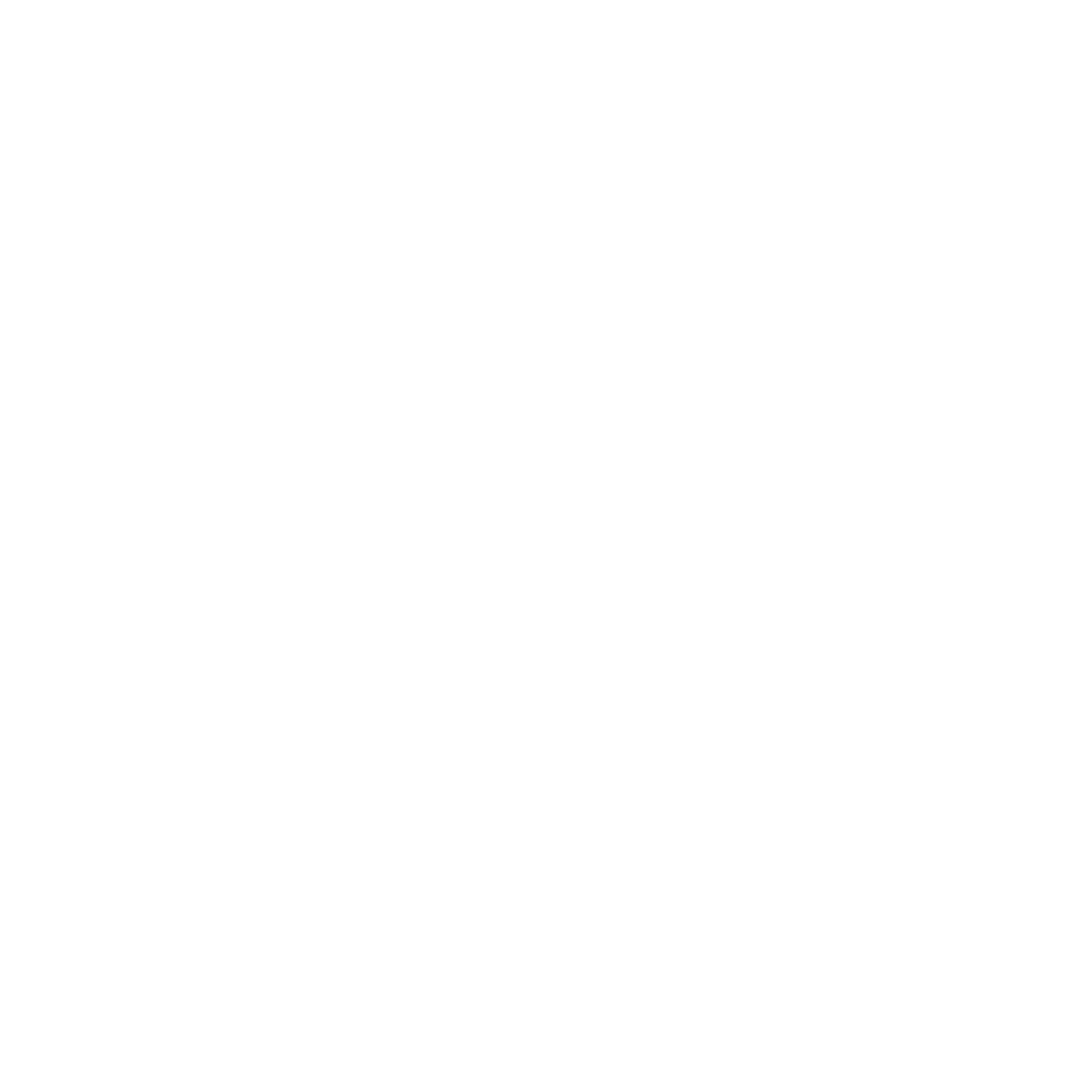 CORE CONCEPT: INCARNATION
Introduce the core concept and its meaning:  Incarnation
 
Talk to the pupils about how God wanted to rescue his people from everything that had gone wrong in the world and wanted to help them to understand who he was.  In Jesus, God came to live among His people.  Incarnation means Jesus is God in the flesh.
 
Christians identify Jesus as the light of the world guiding them, providing them with direction for life. 

 
Main activity:  (Evaluate and communicate)
 
This task can either be done individually or in pairs or small groups.  Pupils can create their own word banks or teachers can provide pupils with words which they have to then sort accordingly.
 
Under the headings light and dark, pupils create a word bank of emotions they feel linked with the words OR pupils sort the words they have been given into the two groups – words linked with light and words linked with dark.
 
Pupils then choose the three emotions that they think best describe how they feel when they think of the words light and dark.
 
Snowball:  Two groups/two pairs/ two pupils come together to discuss the three words they have chosen giving reasons for their choice.

 
Plenary:  (Reflect and express)
 
Recapping back on the previous part of the lesson:
 
Circle time:  I think Jesus says he is the light of the world because…..
Implementation:  
Outlining how to introduce the religious content in the classroom and create learning opportunities from it.
YEAR GROUP TWO
Lesson 1: What does Jesus mean when He says, “I am the light of the world?”
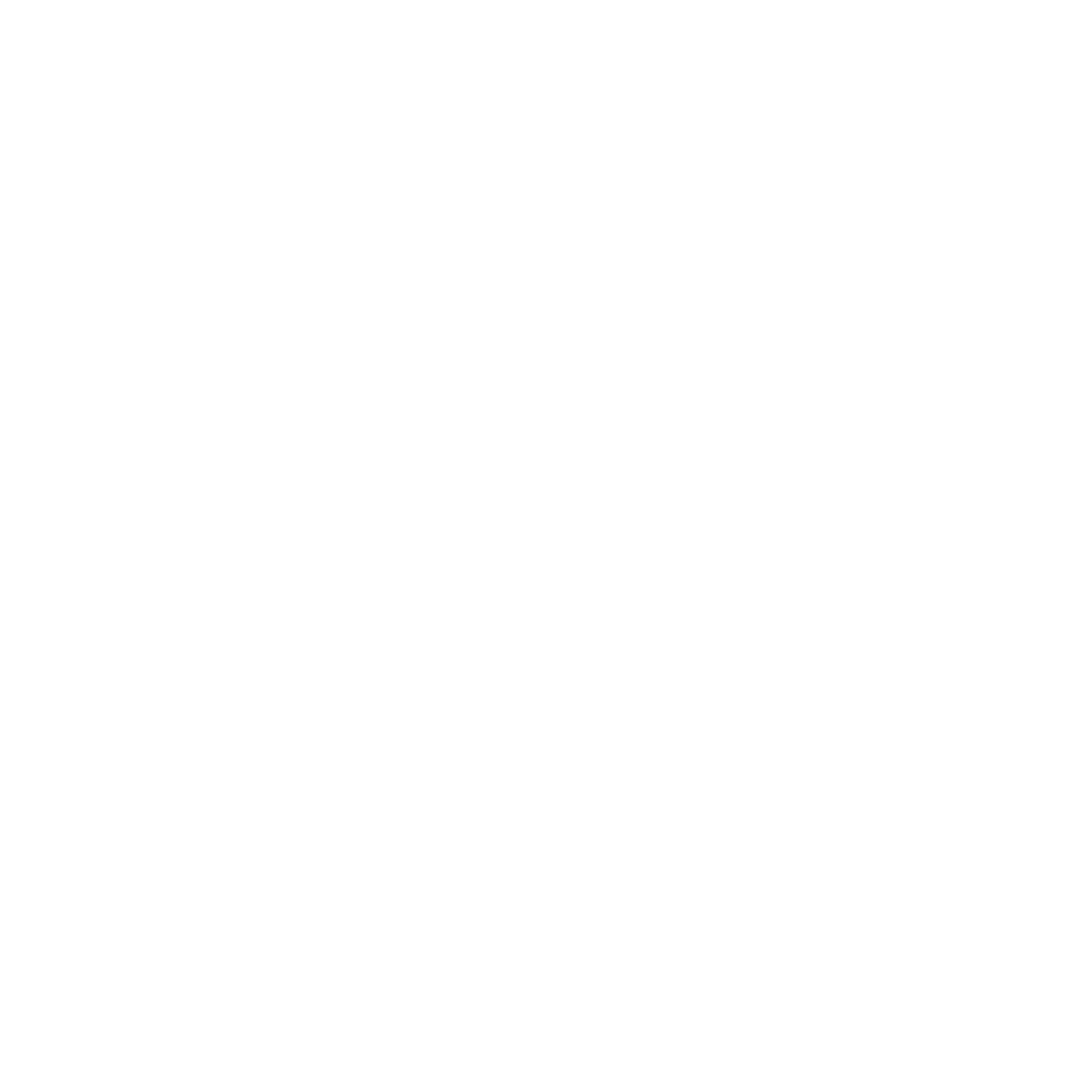 CORE CONCEPT: INCARNATION
Holman Hunt’s painting - the light of the world.  Appendix 1.
Resources
Sensitivities
Be mindful of pupils who may be afraid of the dark or visually impaired.
Impact

What do you notice as a teacher?
What do pupils say?
In this box, note down anything that you heard a pupil say that would provide evidence towards their progress in RE.
Note down anything significant an additional adult has noticed.
Note down anything significant that happened in the lesson that will have an impact on the next lesson.
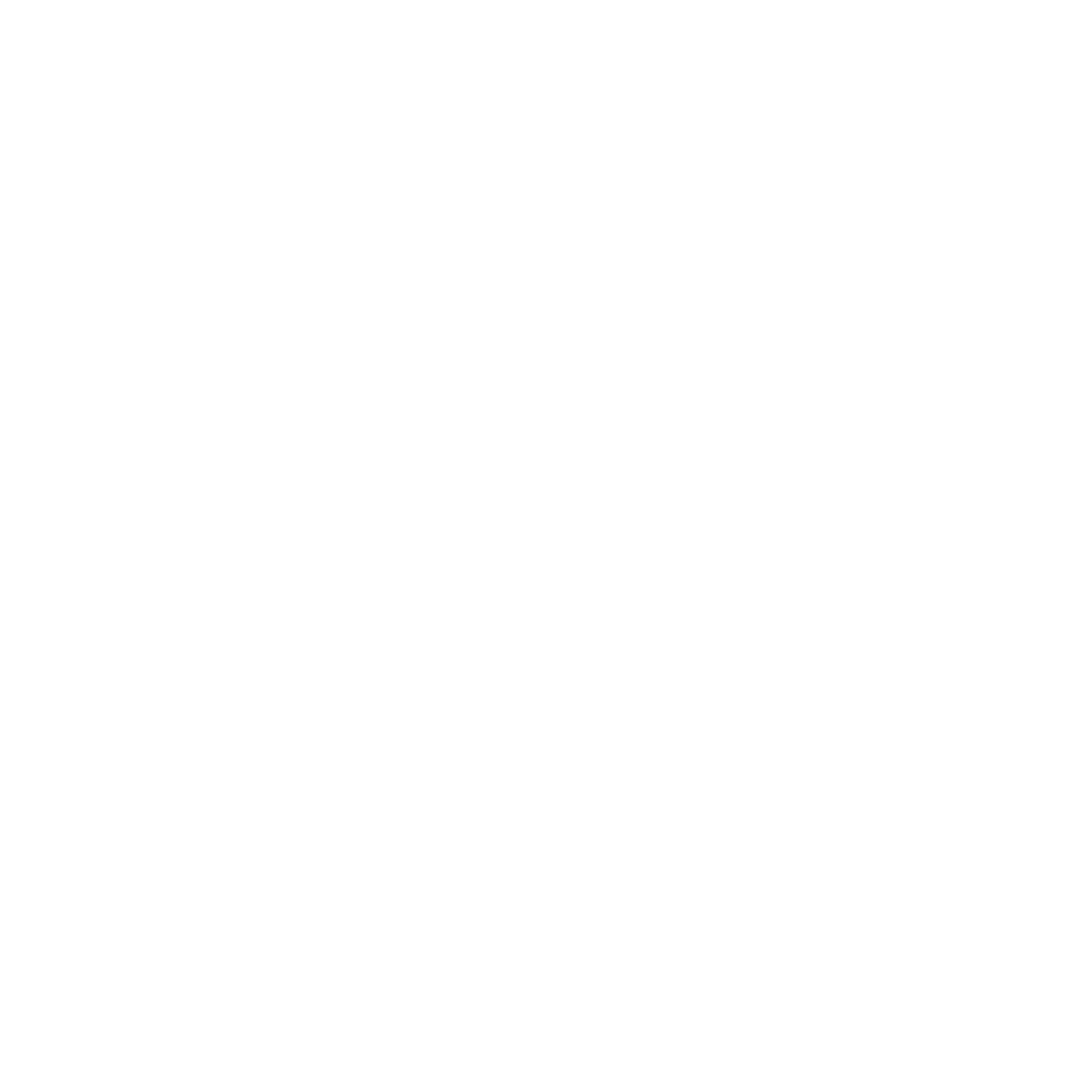 YEAR GROUP TWO
Lesson 2: What do you think the most important symbol on the Christingle is and why?
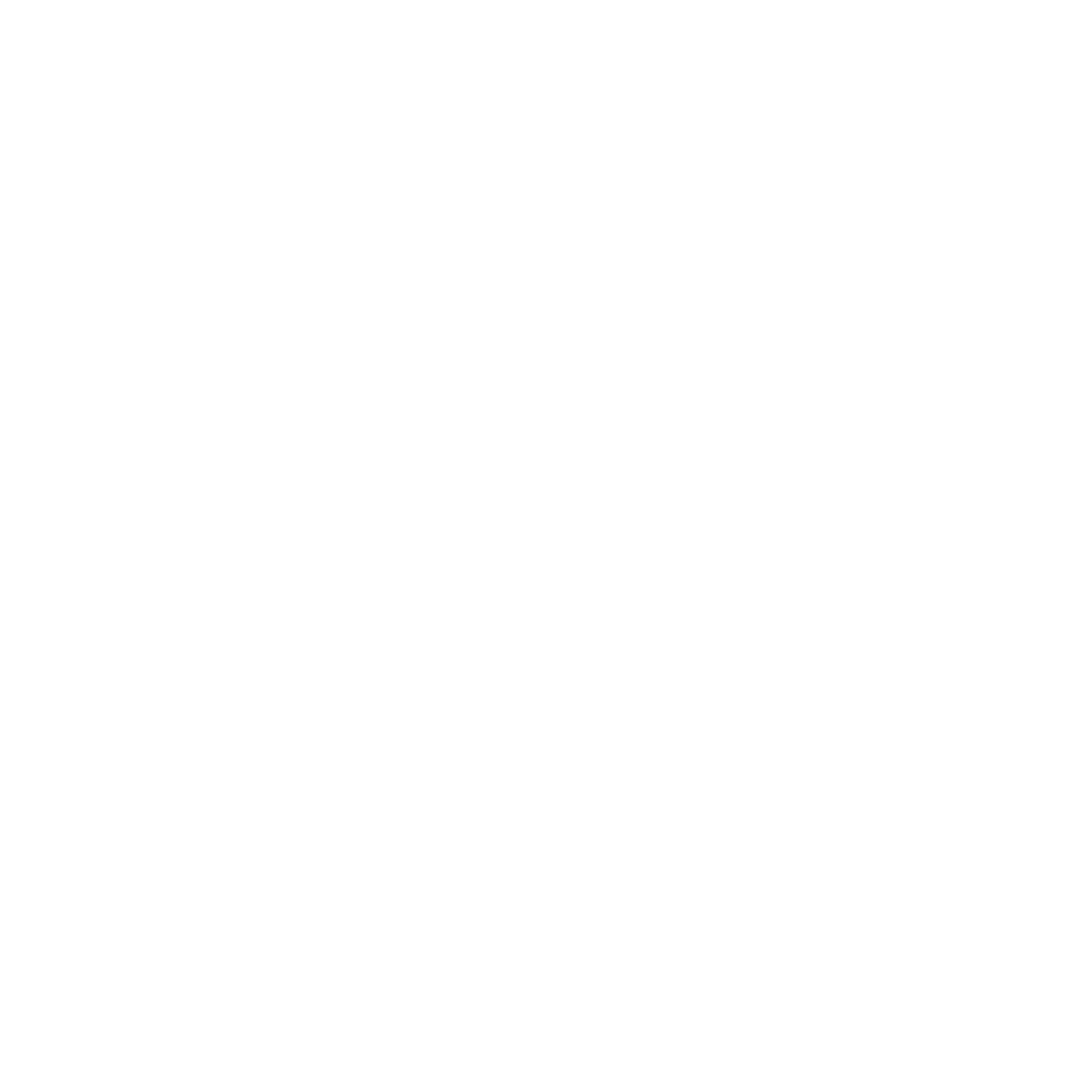 CORE CONCEPT: INCARNATION
Intention: 
To give pupils opportunities to:
Explore the different symbols present in the Christingle and what each symbol represents.
Key religious vocabulary:   Incarnation, light of the world, Christingle
Implementation:  
Outlining how to introduce the religious content in the classroom and create learning opportunities from it.
Introduction:
 
Recap on previous week’s learning.
 
Key knowledge checking:
The meaning of the word incarnation.
To know why light is so important?
To know why Jesus called himself the light of the world.
To know that Christians often identify Jesus as their guiding light, showing them the way to live their lives.
 
Show a Christingle.

Key questions: 
What can you see on the Christingle?
What do you think each part might mean?
YEAR GROUP TWO
Lesson 2: What do you think the most important symbol on the Christingle is and why?
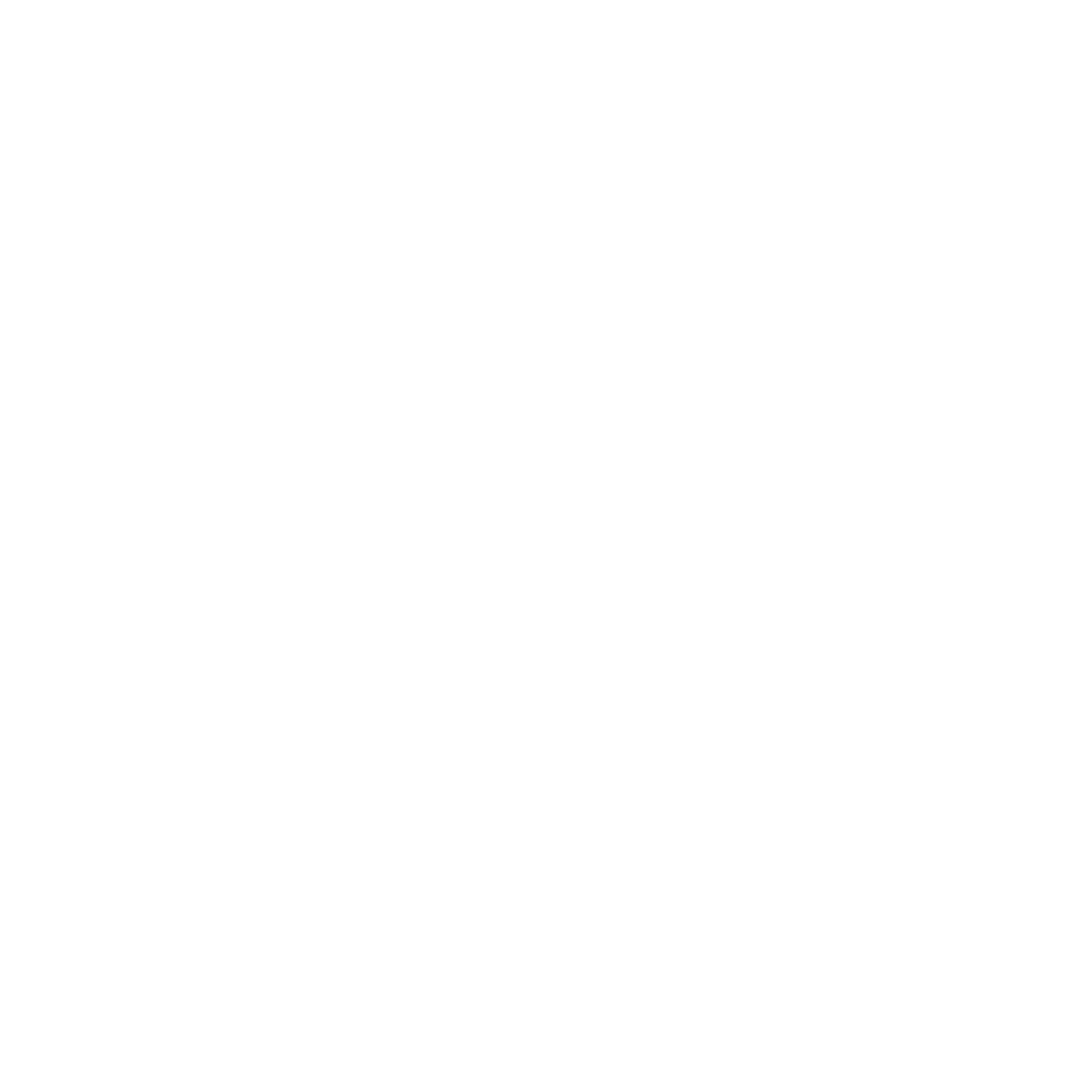 CORE CONCEPT: INCARNATION
Main teaching input:  (Investigate and explore)
Introduce this week’s question:   What do you think the most important symbol on the Christingle is and why? 
 
Construct the Christingle and explain the meaning of each part of it.  Refer to background knowledge for teachers.
 


Main activity:  (Evaluate and communicate)
Pupils to make their own Christingle.
 

Key question:
What do you think the most important symbol on the Christingle is and why?
 
Plenary:  (Reflect and express)
 
Share with pupils a range of words/phrases that could be linked with the message of the Nativity:
 
E.g.:  Hope, light in the darkness, love, joy, peace, celebration, friendship, gift for the whole world, everyone is welcome.
 
Read the Nativity story to the pupils.
 
Key questions:
If you had to choose one word/phrase to add to the Christingle to help explain the meaning of Christmas, which word would you choose and why.  Pupils may choose a word or phrase of their own.
Implementation:  
Outlining how to introduce the religious content in the classroom and create learning opportunities from it.
YEAR GROUP TWO
Lesson 2: What do you think the most important symbol on the Christingle is and why?
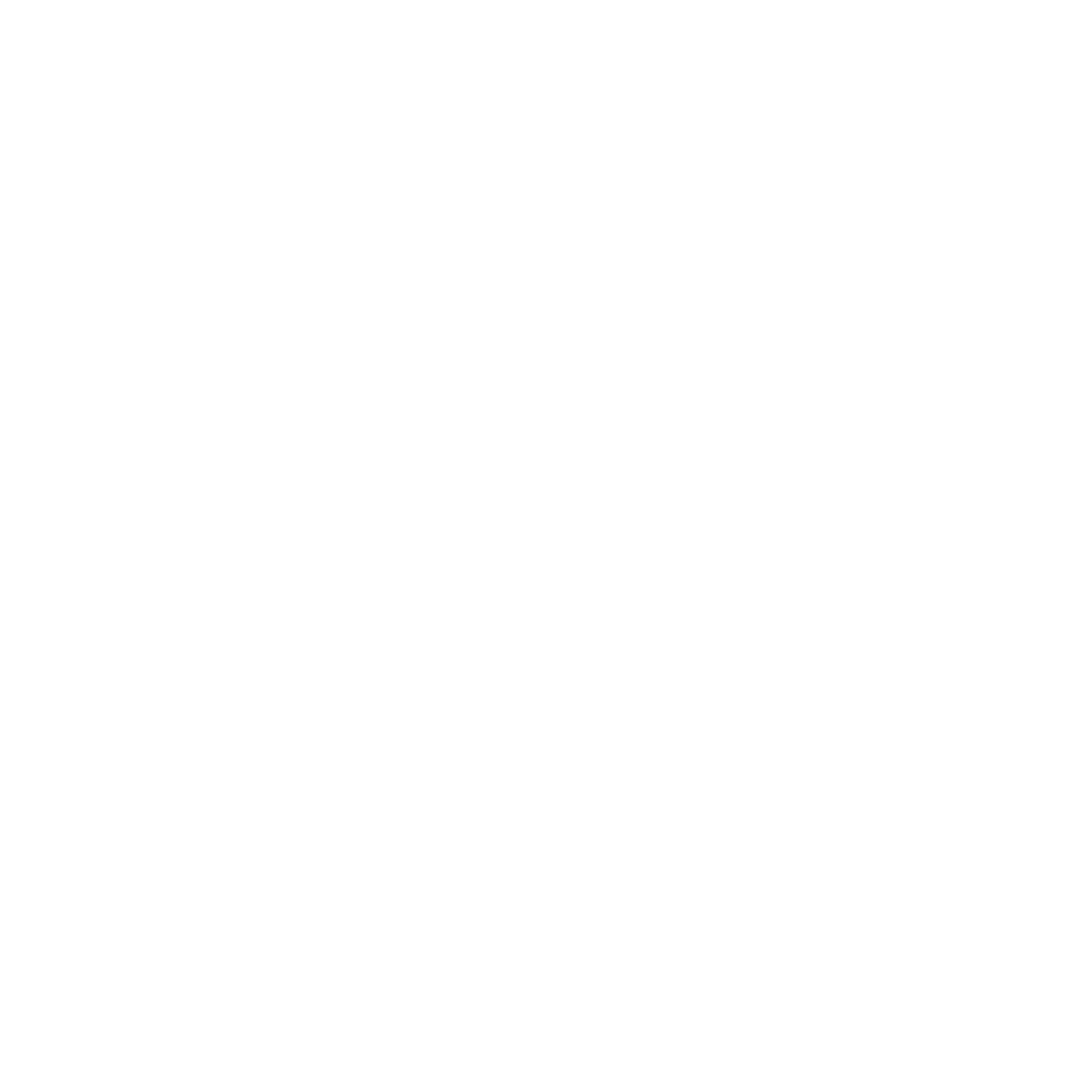 CORE CONCEPT: INCARNATION
Equipment to make Christingles.
Resources
Sensitivities
Type sensitivities...
Impact

What do you notice as a teacher?
What do pupils say?
In this box, note down anything that you heard a pupil say that would provide evidence towards their progress in RE.
Note down anything significant an additional adult has noticed.
Note down anything significant that happened in the lesson that will have an impact on the next lesson.
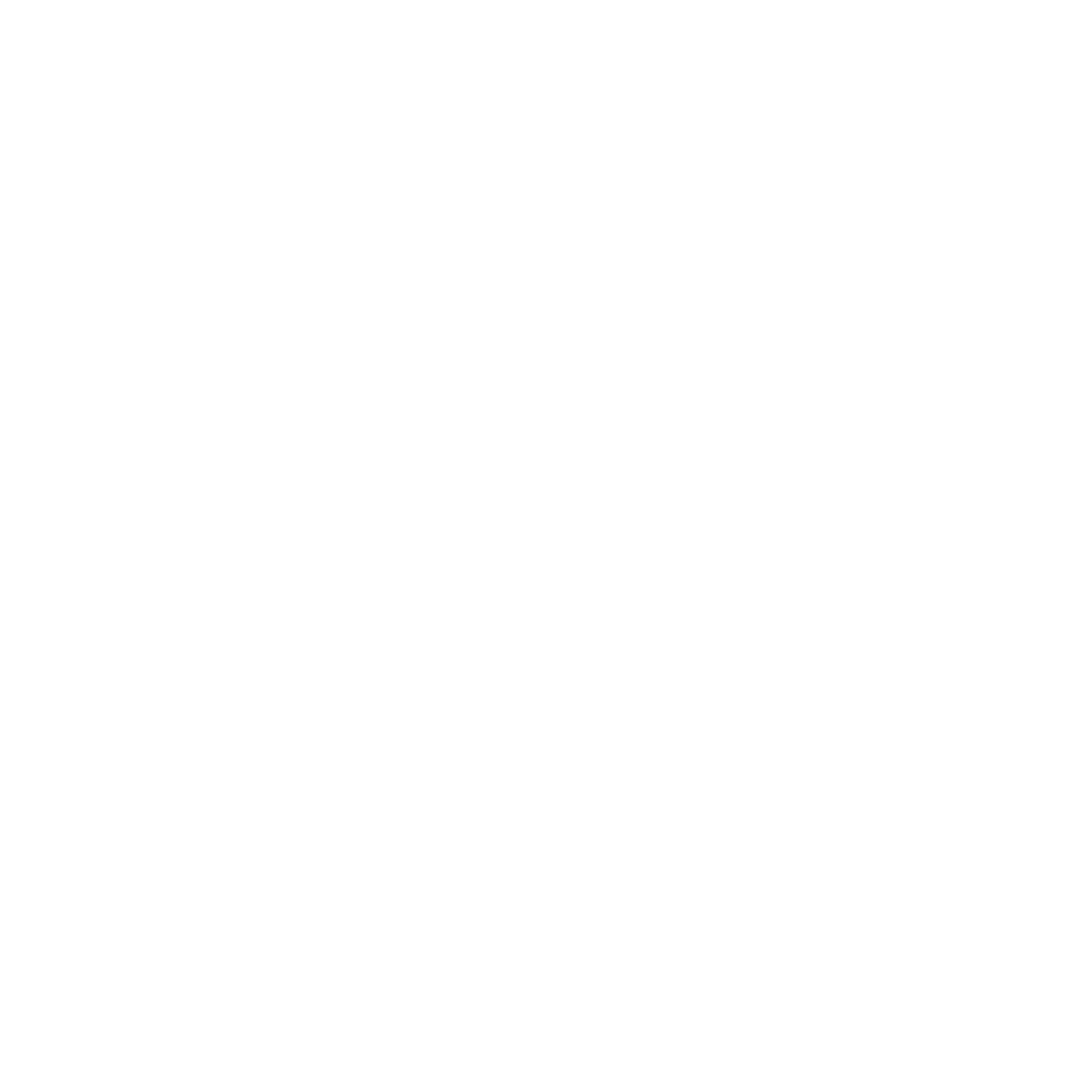 YEAR GROUP TWO
Lesson 3: How and why do artists use the symbol of light in their religious paintings?
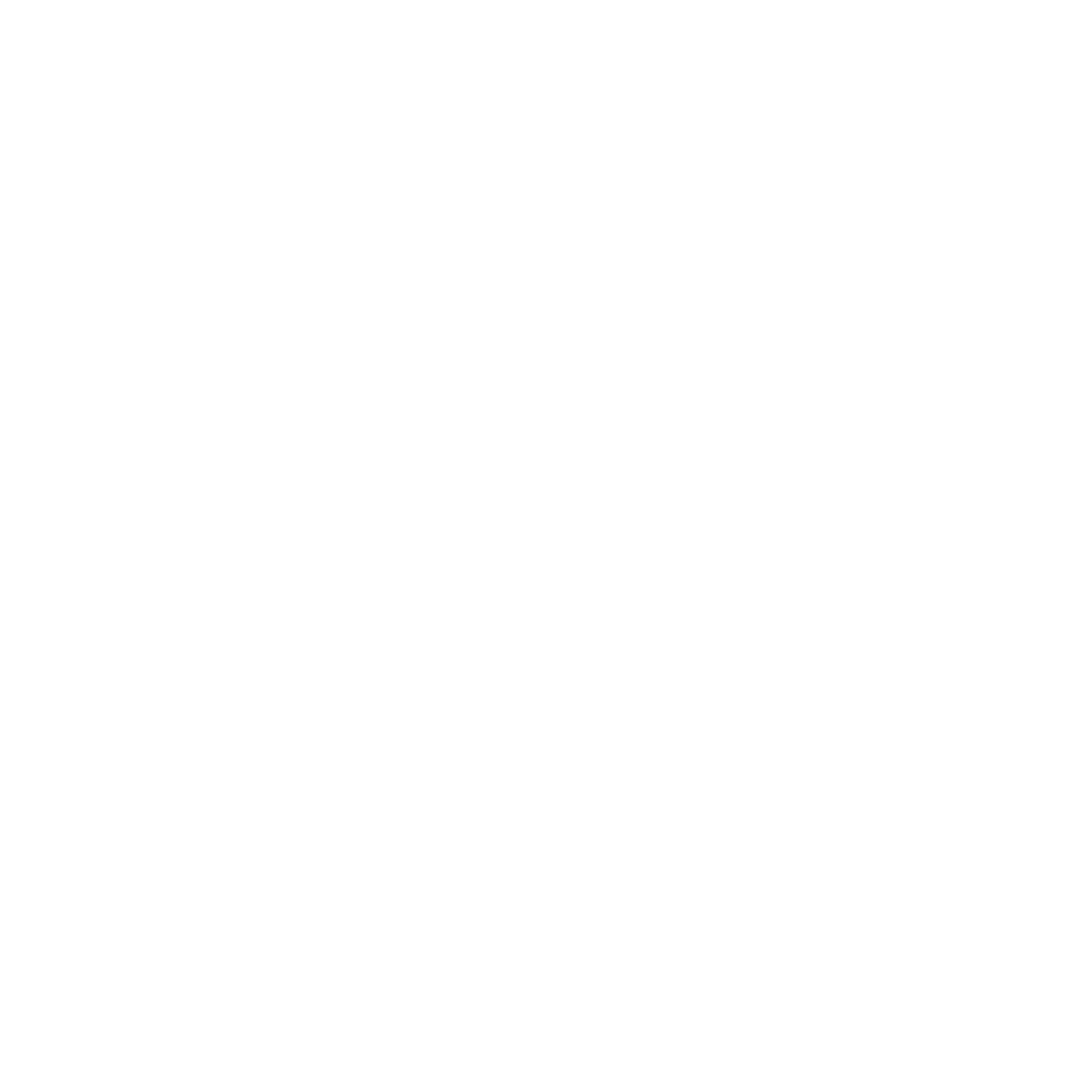 CORE CONCEPT: INCARNATION
Intention: 
To give pupils opportunities to:
Know how artists use light in their paintings to identify the important message of Christmas.
Identify what is important to them.
Express their own ideas related to the Nativity story.
Key religious vocabulary:  Incarnation, Holy, halo
Implementation:  
Outlining how to introduce the religious content in the classroom and create learning opportunities from it.
Introduction:
 
Recap on previous week’s learning.
 
Key knowledge checking:
To know what each symbol means on the Christingle.
 
Introduce the word ‘holy’.  Explain its meaning – to be set apart, belonging to or devoted to God.
 
Main teaching input:  (Investigate and explore)
Introduce this week’s question:  How and why do artists use the symbol of light in their religious paintings?  
Explore a number of paintings associated with the Nativity.  (See appendix lesson 3)

Key questions to focus on:
Can you identify where the light is the brightest in the painting?  Why do you think the light is shone where it is?
Where does the light come from?
What things in the paintings do you think are holy?  How does the artist show what is holy and what isn’t?
Can you notice anything that is similar in all of the paintings?  Why do you think this might be?  
Do you notice anything else, as well as light, the artist uses to show what is important to focus on in the painting?
YEAR GROUP TWO
Lesson 3: How and why do artists use the symbol of light in their religious paintings?
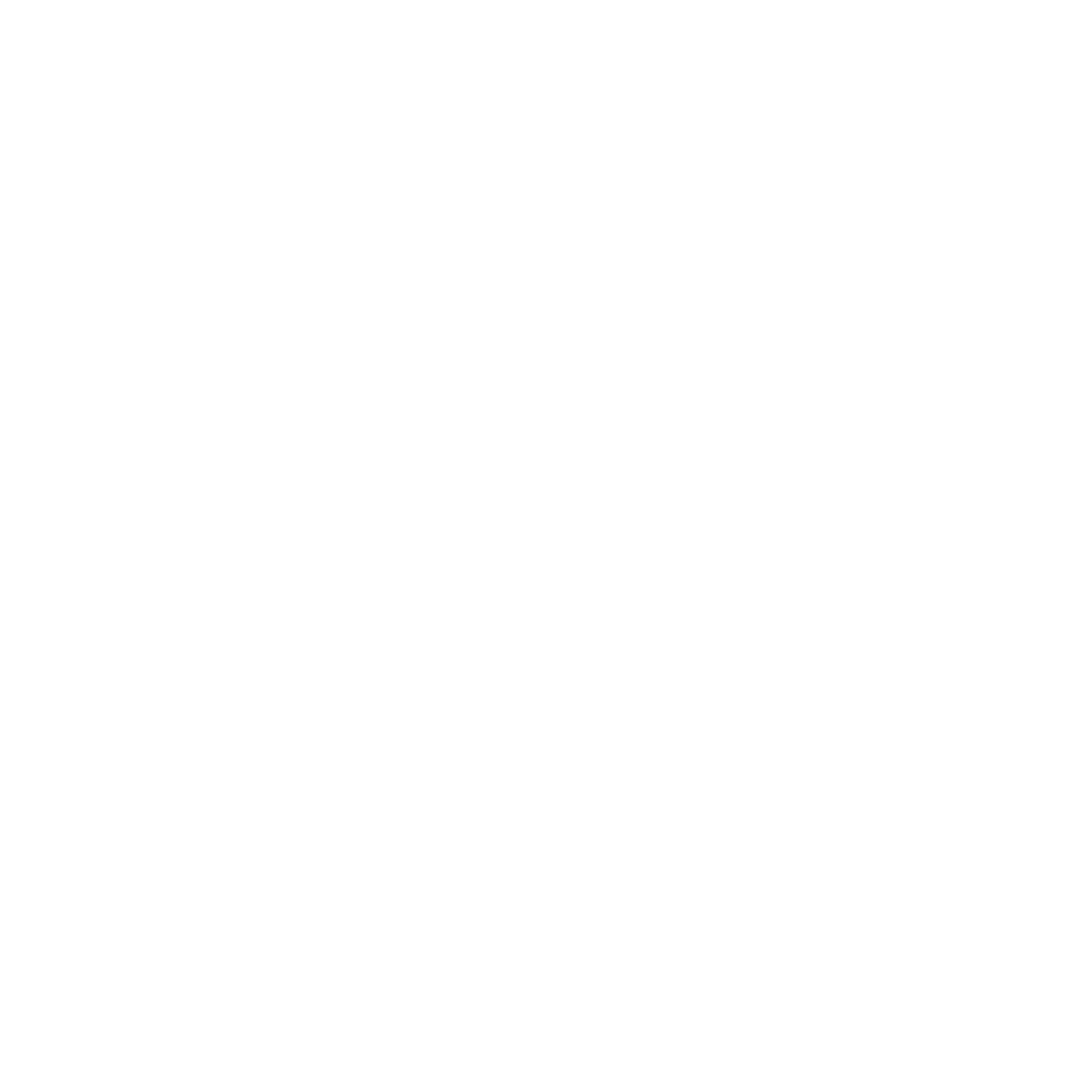 CORE CONCEPT: INCARNATION
Key things to pull out from the investigation of the paintings:
Artists use light to draw the person to the focal point of the painting – the incarnation and the key things that enable the incarnation to happen eg Mary, the angels.
Artists also use halos in religious art to depict things that are holy in the paintings.  Often halos were only given to God, Jesus and Mary the mother of God but over time, artists have used halos to depict saintly figures and other sacred figures.

Main activity:  (Evaluate and communicate)
Pupils decide on which aspect of the Nativity scene they would like to recreate in art form.  (Teachers decide which mediums they would like the pupils to use.)
 
Key things the pupils need to include in their art:
Where in their piece of art do they want the person to focus in on when they look at the art?
How will they use the light to help centre the painting?
Where will they place the halo?  Can they explain the reason for their choice?

Plenary:  (Reflect and express)
‘Picture gallery’ made on table tops.
Pupils to walk around the class looking at each other’s art work.
Pupils encouraged to ask questions of their peers and identify where the light is and what it means. 
Pupils encouraged to ask questions of their peers as to why they have placed the halos where they have.
 
To note:  This lesson provides the teacher with the opportunity for formative assessment:  Do pupils demonstrate an understanding of the religious vocabulary – holy?  Do pupils understand what Jesus means when he says  “I am the light of the world and how artists use the idea of light to show this in their art work?”  Do pupils  use the word incarnation with understanding when they explain their art work?
Implementation:  
Outlining how to introduce the religious content in the classroom and create learning opportunities from it.
YEAR GROUP TWO
Lesson 3: How and why do artists use the symbol of light in their religious paintings?
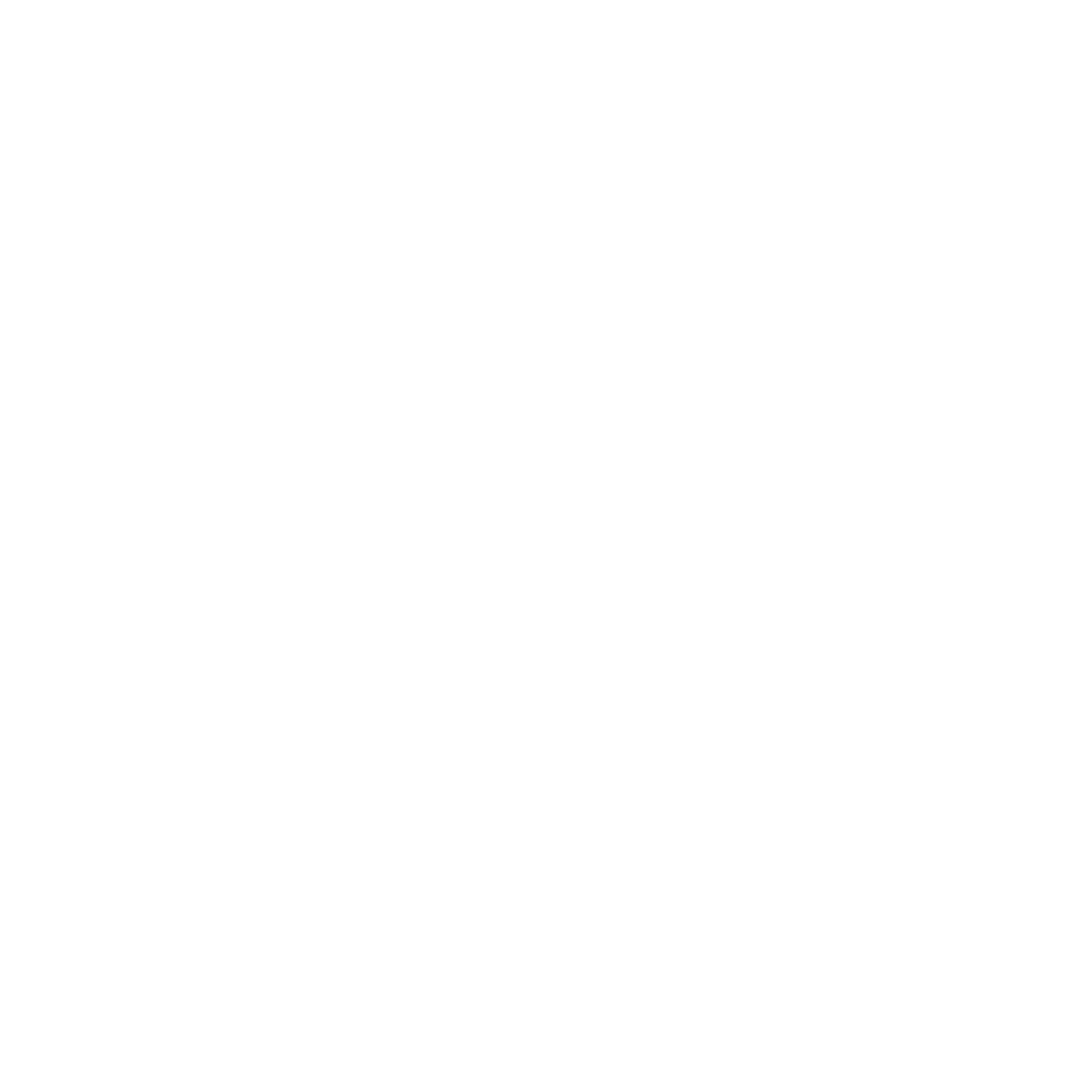 CORE CONCEPT: INCARNATION
Appendix lesson 3.
Resources
Sensitivities
Type sensitivities...
Impact

What do you notice as a teacher?
What do pupils say?
In this box, note down anything that you heard a pupil say that would provide evidence towards their progress in RE.
Note down anything significant an additional adult has noticed.
Note down anything significant that happened in the lesson that will have an impact on the next lesson.
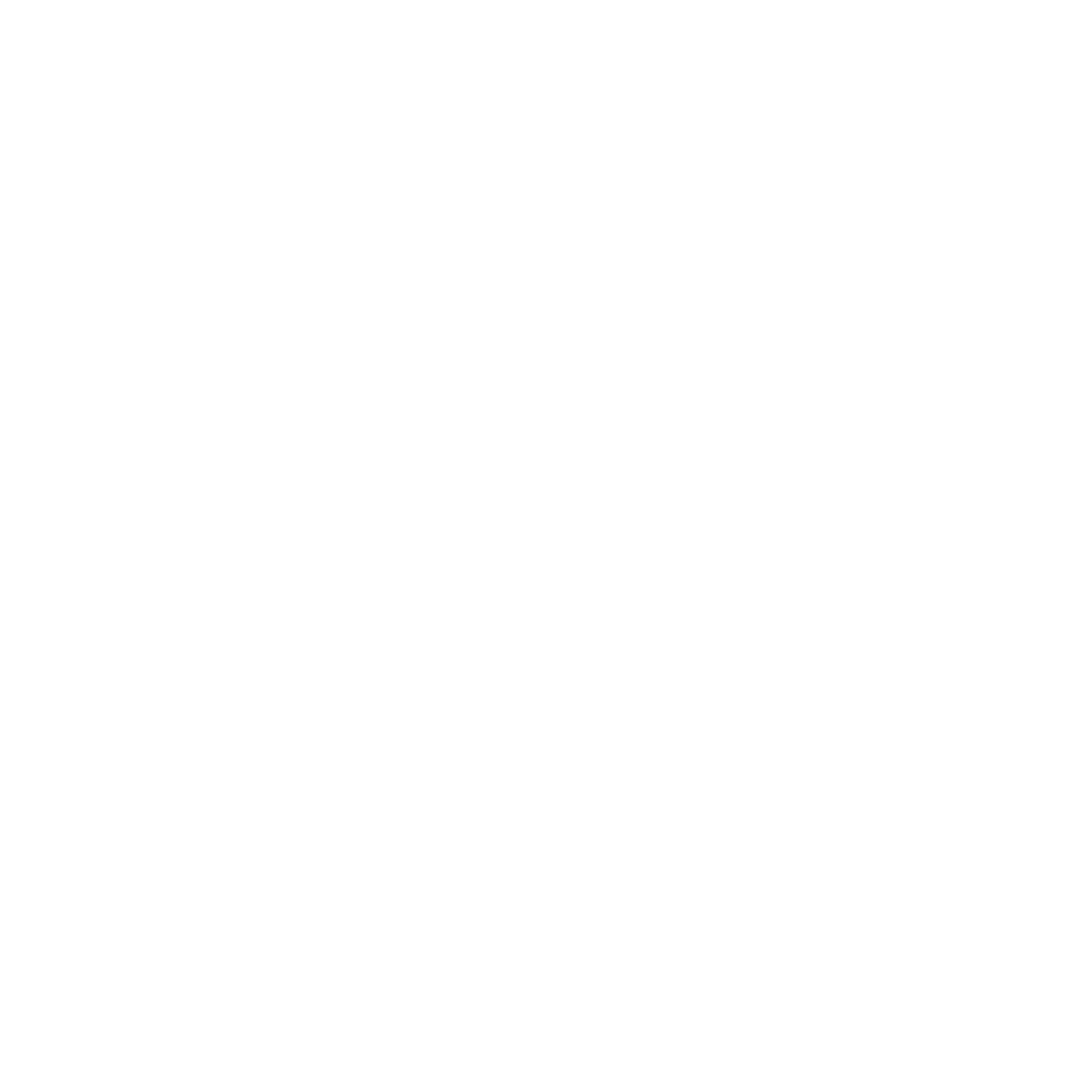 YEAR GROUP TWO
Lesson 4: Who is your ‘guiding light?’
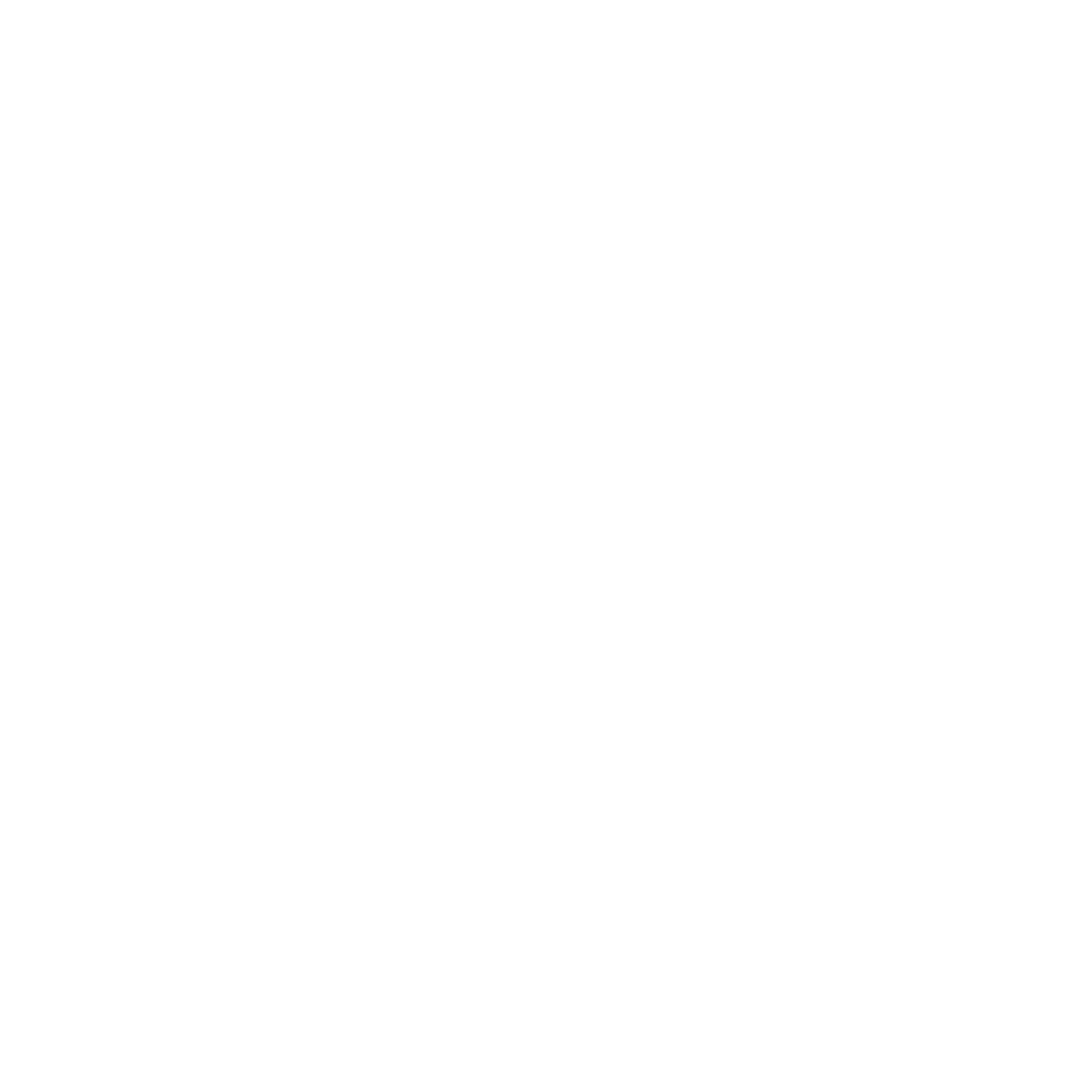 CORE CONCEPT: INCARNATION
Intention: 
To give pupils opportunities to:
Recap on why Jesus said he was the light of the world.
Talk about why Christians refer to Jesus as their guiding light.
Know the importance of the star in showing the wisemen to the stable.
Express their own views about who is their guiding light.
Begin to make links with their ‘guiding light’ and how that individual influences how they think and behave.
Key religious vocabulary:   Incarnation, light of the world
Implementation:  
Outlining how to introduce the religious content in the classroom and create learning opportunities from it.
Introduction:
 
Recap on previous three weeks’ knowledge:  (Teachers decide the best way of doing this.)
 
Key knowledge checking:
To know why light is so important.
To know why Jesus called himself the light of the world.
To know that Christians often identify Jesus as their guiding light, showing them the way to live their lives.
To know what each symbol means on the Christingle.
To know the meaning of the religious vocabulary incarnation, holy and halo.
To know how artists, use light and halos in their religious paintings to show the most important aspects of the painting.
 
Refer back to last week’s lesson and the painting depicting the wisemen travelling to Bethlehem.
 
Key question:
Where is the light shining the brightest in this painting?  Why do you think the artist placed the ‘light’ here?
YEAR GROUP TWO
Lesson 4: Who is your ‘guiding light?’
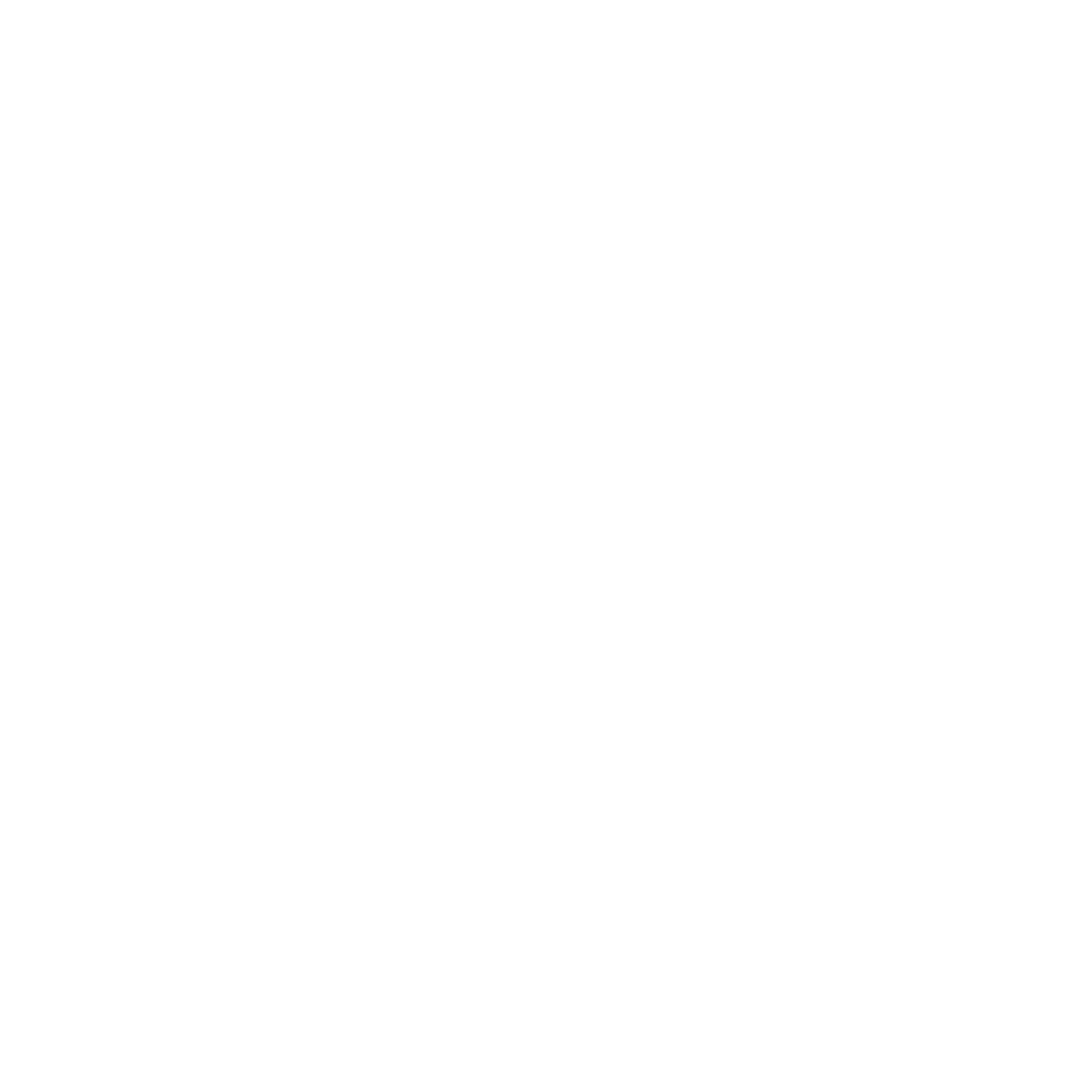 CORE CONCEPT: INCARNATION
Key question:
Where is the light shining the brightest in this painting?  Why do you think the artist placed the ‘light’ here?
 
Main teaching input:  (Investigate and explore)
Introduce this week’s question:  Who is your ‘guiding light?’
 
Biblical text analysis:  Matthew 2:  1 -12
 
Watch:  The story of Christmas (Jesus and the wisemen)
 
https://www.youtube.com/watch?v=Zk1LhnqROCM

 
Key things to pull out:
 
The role the star played in leading the wisemen to Jesus,
The star was a guide / light to follow which would lead the wisemen to see the new king.
Discuss what the word ‘guide’ means. A guide leads, a guide takes you to places, a guide can teach you new things, is trustworthy …
Discuss the phrase ‘A guiding light.’ What do the pupils think the phrase means?
Return to the big question - How does the symbol of light help us to understand the meaning of Christmas for Christians?	                                       
Draw out with the pupils about light being a guide to show people the way.  Christians believe that Jesus was born as God in human form, (Incarnation) to show people the right way to live.
Who do they think is a guiding light in their lives?
Can they think of ways that they might be a guiding light to others?
Implementation:  
Outlining how to introduce the religious content in the classroom and create learning opportunities from it.
YEAR GROUP TWO
Lesson 4: Who is your ‘guiding light?’
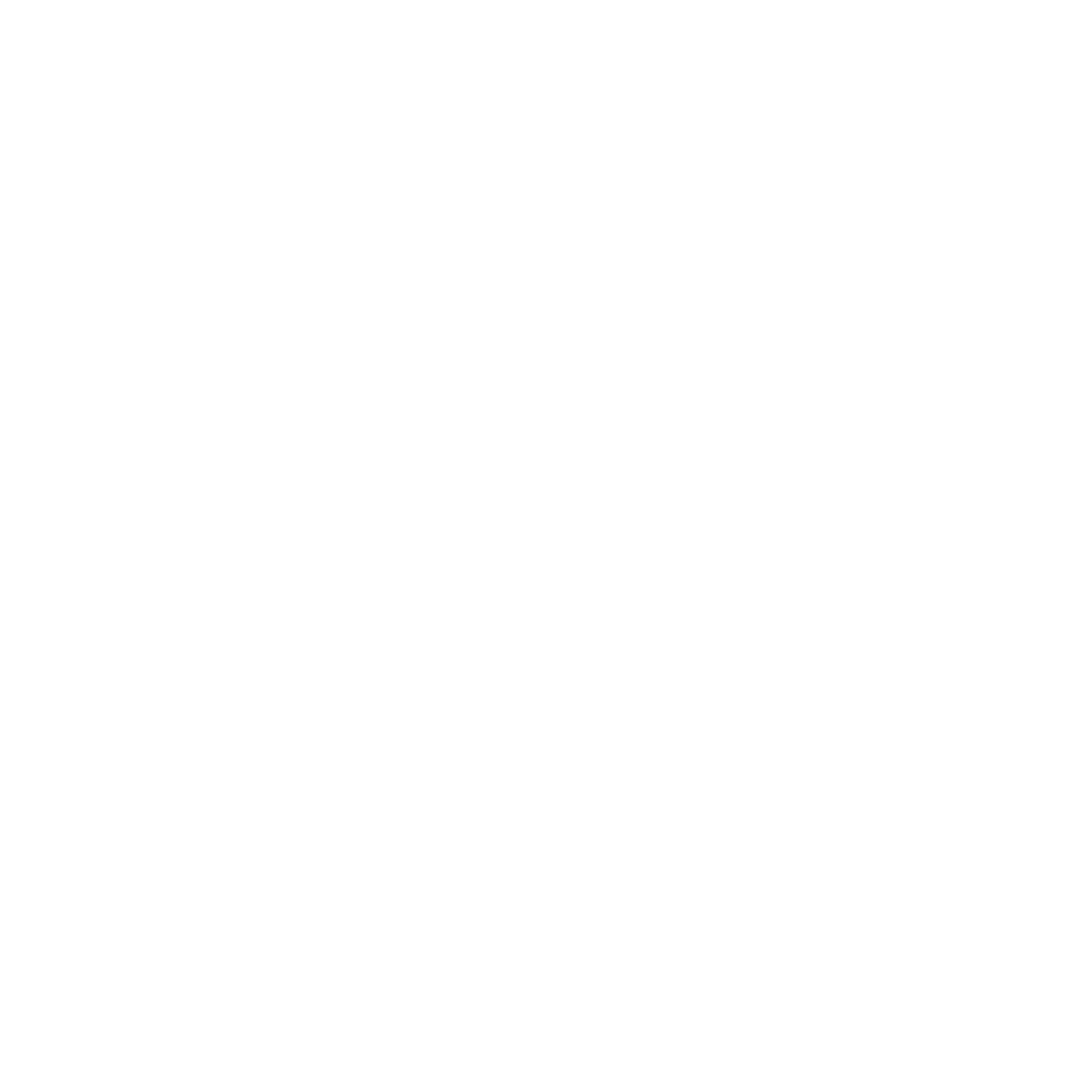 CORE CONCEPT: INCARNATION
Main activity:  (Evaluate and communicate)
 
Biblical text analysis:  John 8: 12
12 When Jesus spoke again to the people, he said, “I am the light of the world.  Whoever follows me will have the light of life and will never walk in darkness, but will have the light of life.”  Good news Bible.
 
Pupils to explore two questions:
Jesus is a guiding light for many Christians.  What sorts of things might a Christian do because they follow Jesus?  (Pull on prior learning from other units where pupils would have been taught about who Jesus is.  Gather knowledge from pupils about the character of Jesus.)
Who is your guiding light?  Describe them.  What sorts of things do you do because you follow your guiding light’s example?  Teachers to model an example of this.










Plenary:  (Reflect and express)  Assessment opportunity
 
Return to the big question:  How does the symbol of light help us to understand the meaning of Christmas for Christians?
Key questions:
What do you now know that you didn’t know before?
What new religious vocabulary have you learnt and what does it mean?
What can you tell me about the symbol of light and how it connects to the meaning of Christmas?
What can you now tell me about Jesus?
Are there any questions you would like to ask?
Implementation:  
Outlining how to introduce the religious content in the classroom and create learning opportunities from it.
YEAR GROUP TWO
Lesson 4: Who is your ‘guiding light?’
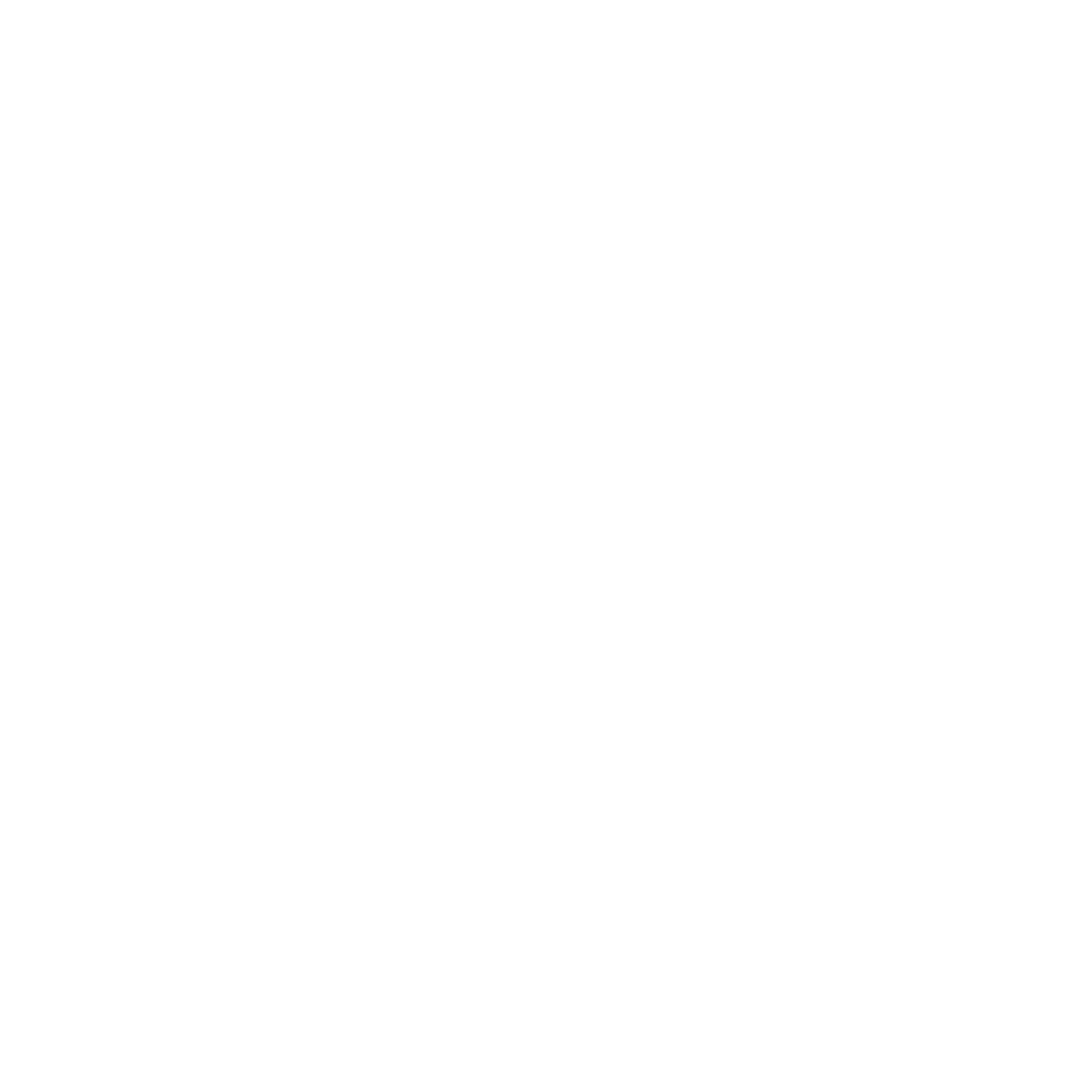 CORE CONCEPT: INCARNATION
https://www.youtube.com/watch?v=Zk1LhnqROCM
Resources
Sensitivities
Type sensitivities...
Impact

What do you notice as a teacher?
What do pupils say?
In this box, note down anything that you heard a pupil say that would provide evidence towards their progress in RE.
Note down anything significant an additional adult has noticed.
Note down anything significant that happened in the lesson that will have an impact on the next lesson.
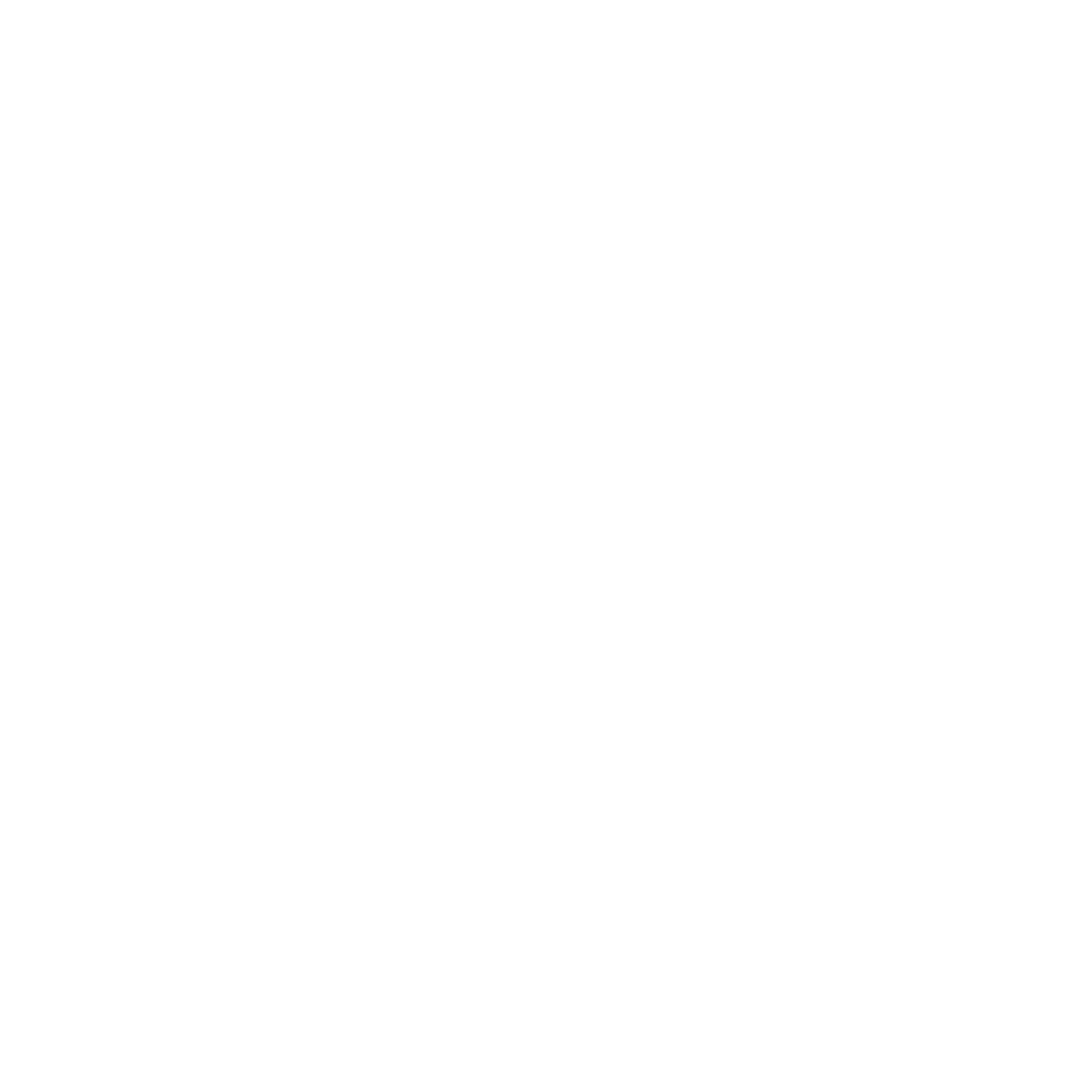 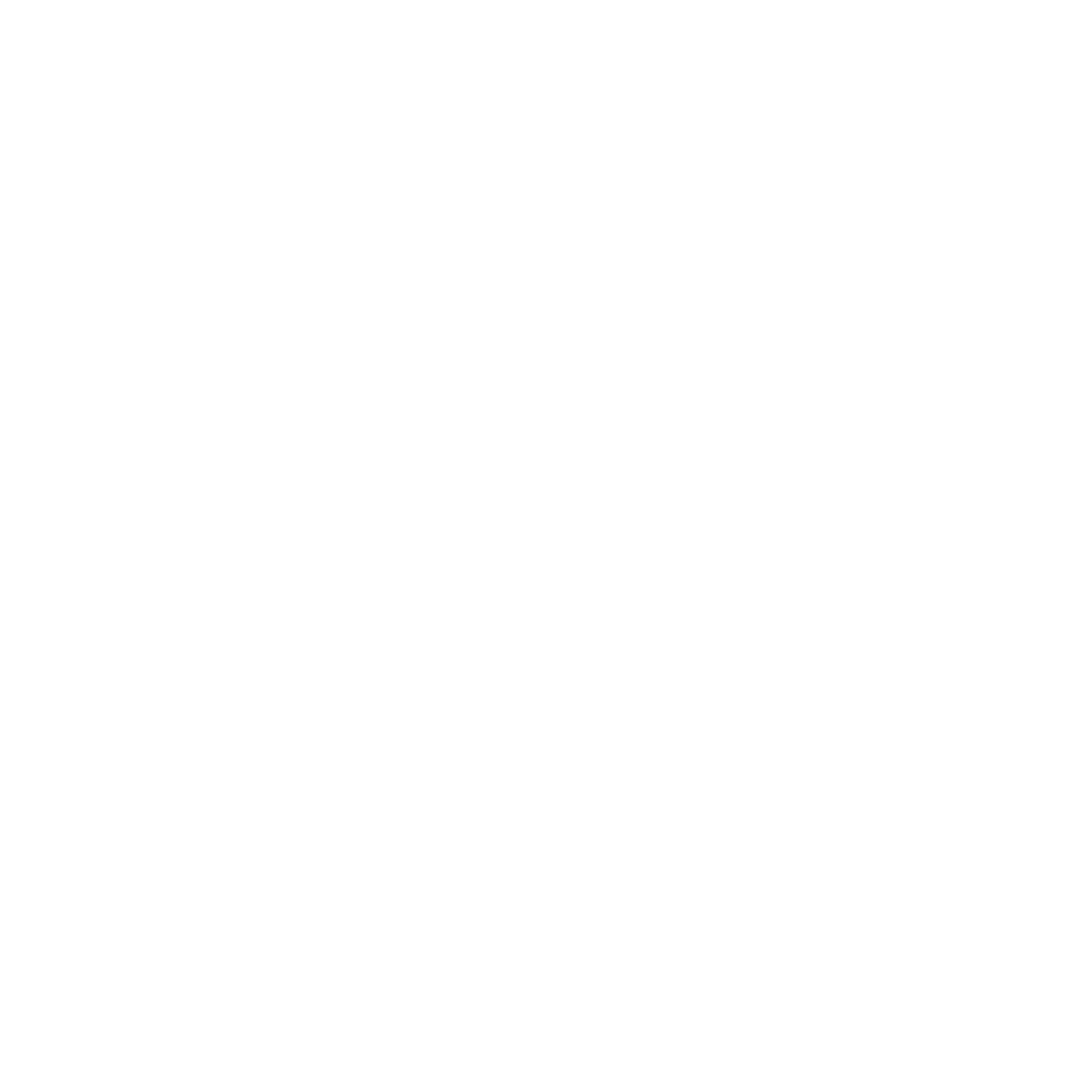 London Diocesan Board for Schools 
www.ldbs.co.uk   020 7932 1100
London Diocesan Board for Schools is a Charitable Company Limited by Guarantee. Company Registration No 198131. Charity Registration No 313000. 
Registered Address: London Diocesan House, 36 Causton Street, London, SW1P 4AU
© Copyright London Diocesan Board for Schools 2023
All rights reserved. No part of these slides may be reproduced, stored in a retrieval system or transmitted in any form or by any other means, electronic or mechanical photocopying, recording or otherwise without the prior written permission of the London Diocesan Board for Schools. These slides may not be lent, resold, hired out or otherwise disposed of by way of trade without the prior consent of the London Diocesan Board for Schools.